Ways to practice these sounds: 
Hide-and-seek – hide the pictures around the house, either by themselves or in Easter eggs, then practicing finding and saying them.
Fishing game – Attached paperclips to each picture and practice catching each word with a fishing rod. 
Tic-tac-toe – Place the words inside of the tic-tac-toe board (see page 2). Before you can place an X or O, you have to remove the word and practice it. 
Connect the dots – Place the words in the square spaces between the dots (see page 3). Take turns placing lines between dots. When you have completed a square with 4 lines, you must practice that word.
Headbandz – Practicing choosing each word from a pile and then describing it while monitoring your speech sound. The person that you are playing with has to guess the word based on the clues. 
Matching – Print two copies of the target words, cut them out, and lay them face-down. Then practice flipping over two cards at a time to find a match. You have to name each picture that you find and then make a sentence with the target word once you’ve found a match.
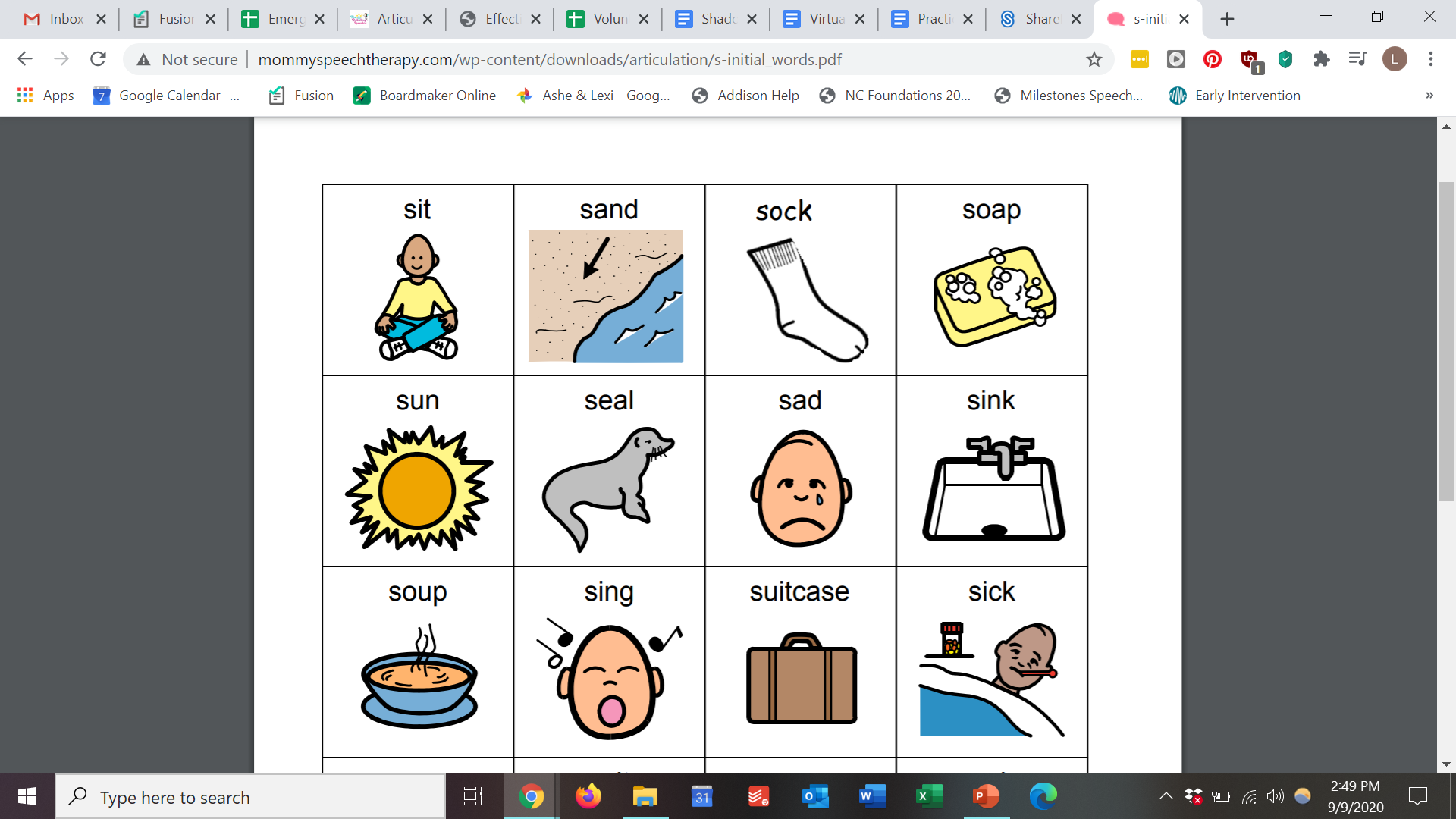 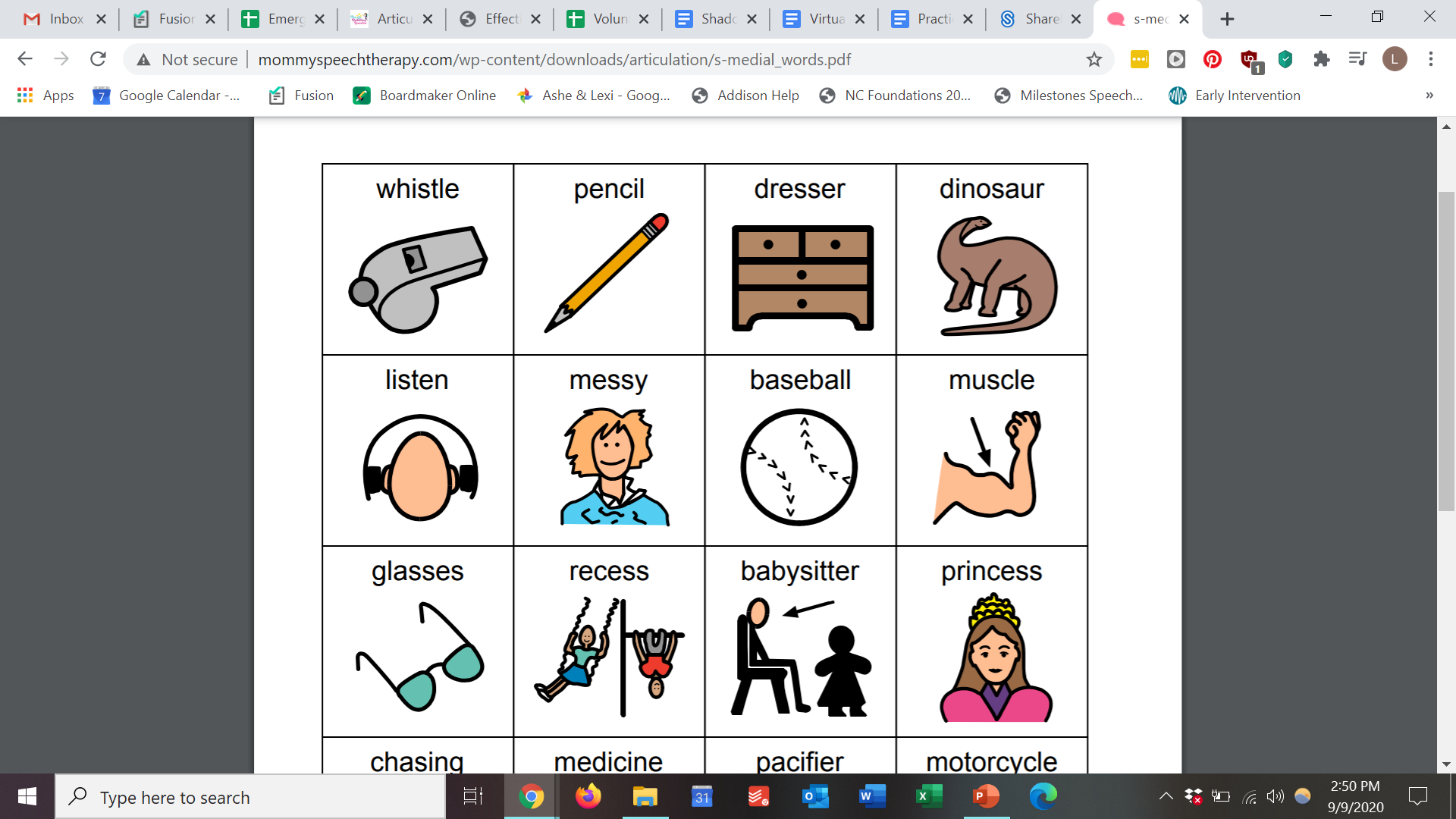 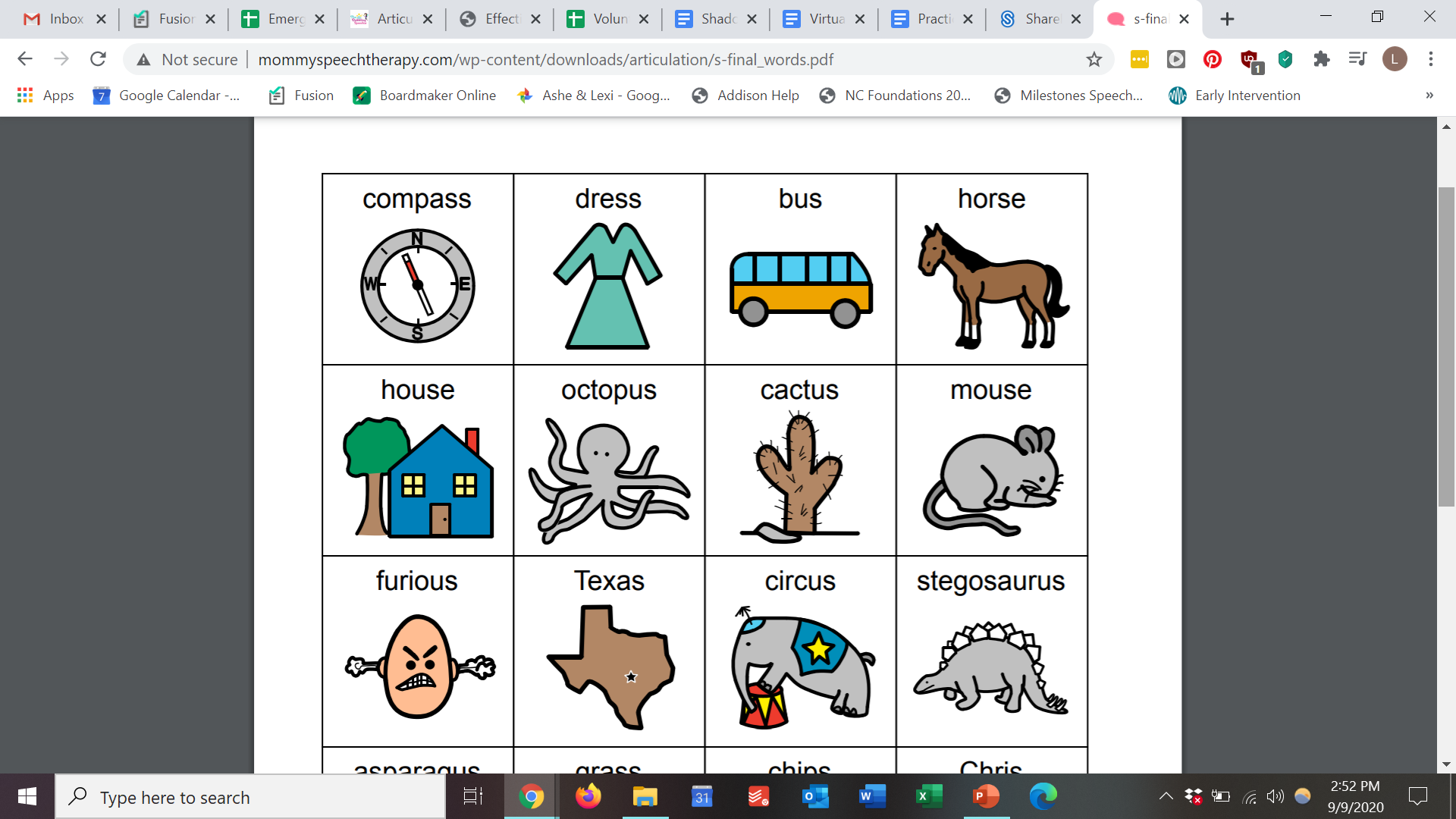 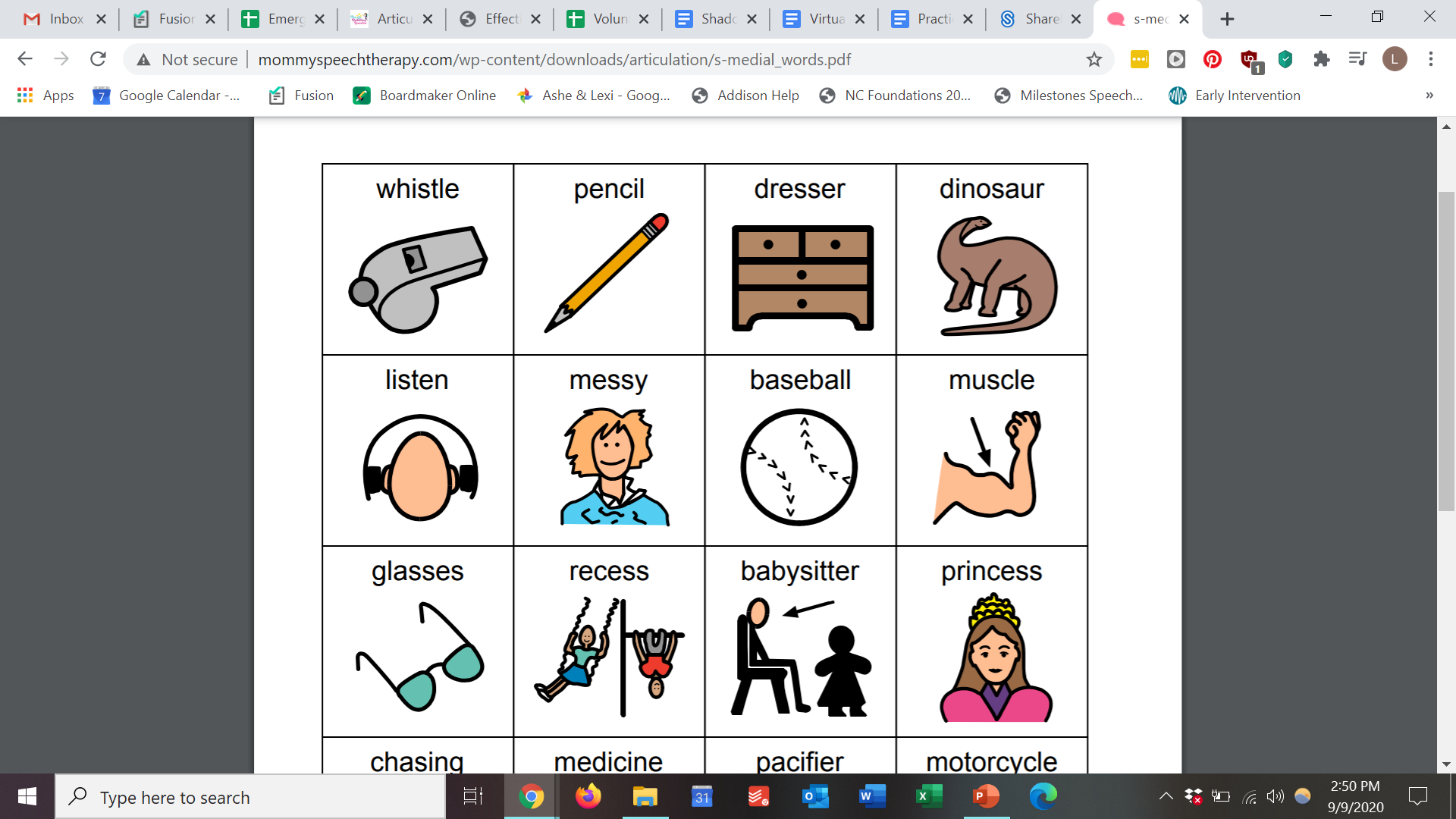 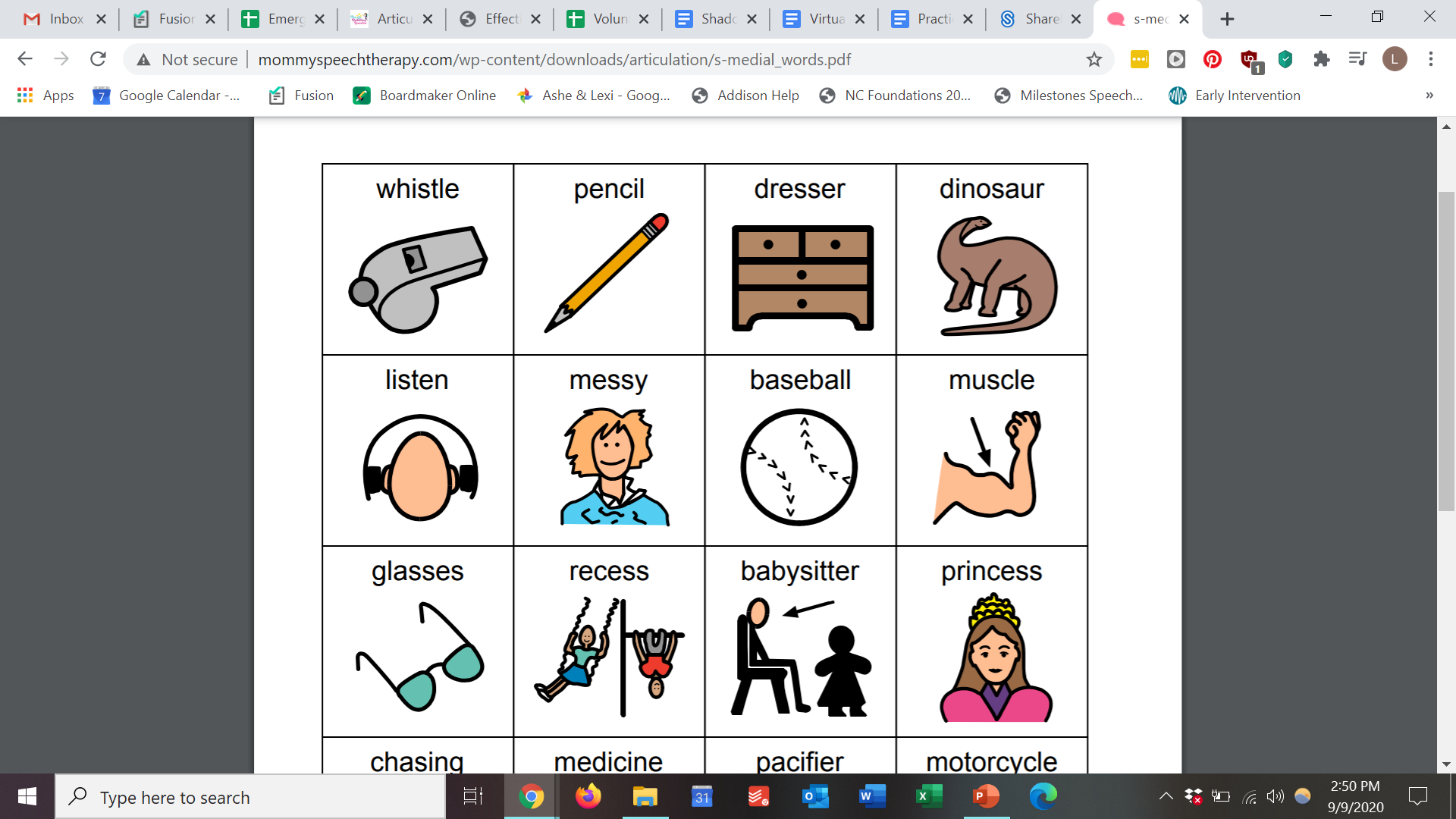